Коммуникативная - игровая деятельность (речевое развитие)
Беседа о Лете
ЛЕТО
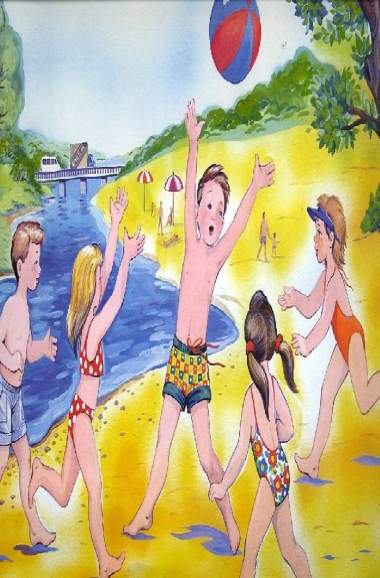 Если дует ветер          Теплый, хоть и с севера,          Если луг — в ромашках          И комочках клевера,          Бабочки и пчелы          Над цветами кружатся,          И осколком неба          Голубеет лужица,          И ребячья кожица          Словно шоколадка…          Если от клубники          Заалела грядка —          Верная примета:          Наступило       лето!!!
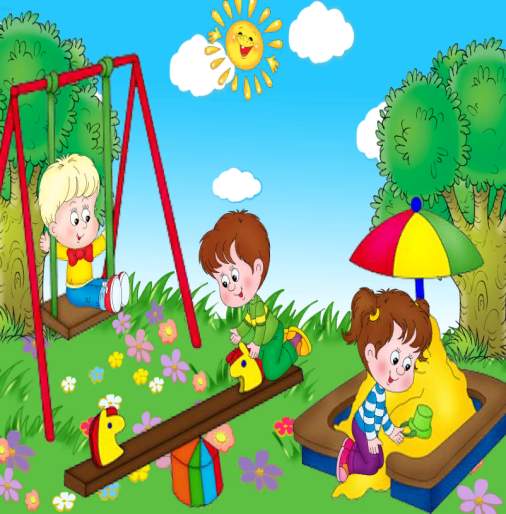 За весной следует лето.
Летом всюду кипит жизнь.
Небо - ярко – голубое.
Солнце светит ,под
 его жаркими лучами
распускаются цветы, зреют ягоды.
Природа вся оживает: цветут цветы, поют птицы
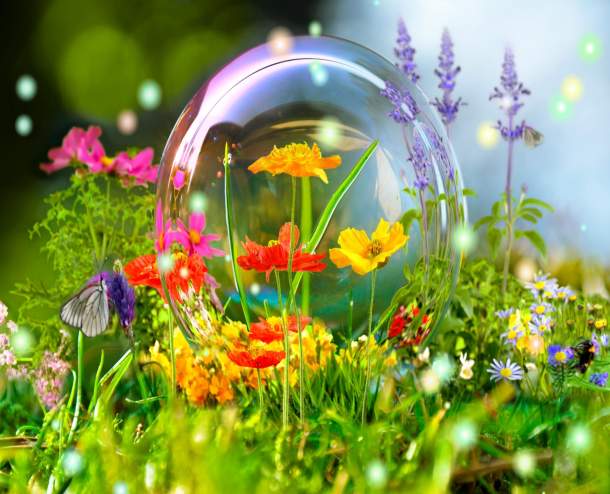 У животных  появляются детеныши
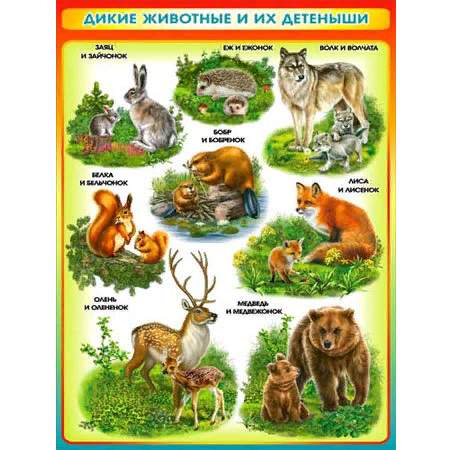 Июнь
Июнь Т. Керстен 
    Настал июнь — начало лета. Его мы ждали целый год. Всё, тёплым солнышком согрето, Благоухает и цветёт. Деревья вновь позеленели. Их новый радует наряд. И только сосенки да ели Отводят свой колючий взгляд.
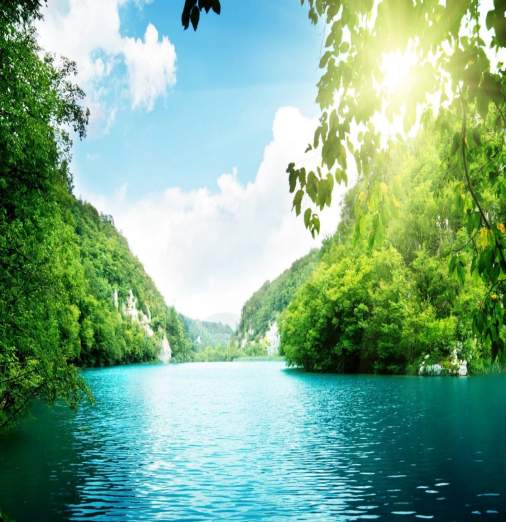 У птиц появляются
            птенцы
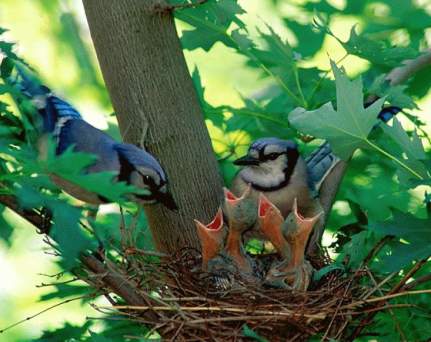 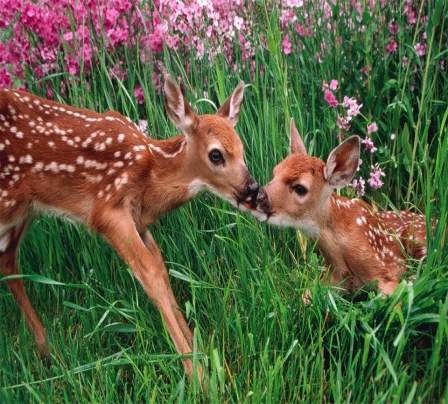 У животных появляются детеныши
Над цветами  летают пчелки и собирают нектар, чтобы в сотах приготовить вкусный мед и поделиться им со всеми желающими.
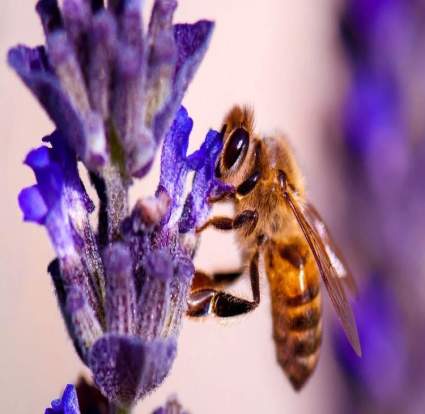 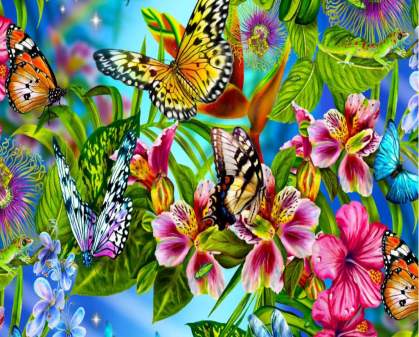 Разноцветные бабочки порхают с цветка на цветок
Июль
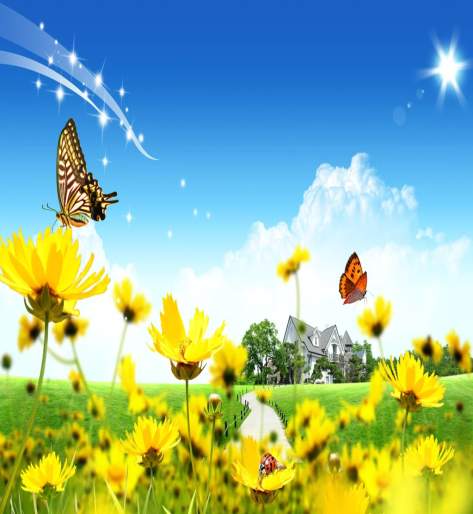 Мир преобразился: Народились пташки, Луг принарядился В платье из ромашки! А средь сочной зелени, У лесной дорожки, Ягодки примерили Яркие одёжки! Солнце торжествует, Всех пьянит от света! Здесь июль пирует! Он – макушка лета!     (Е. Груданова)
Поспела в лесу душистая земляника
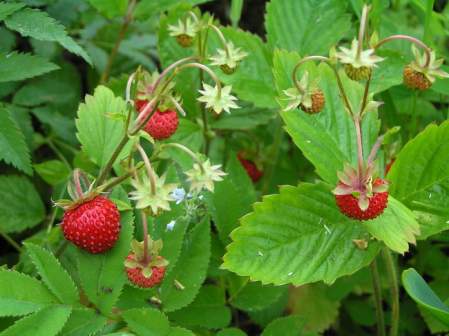 малина
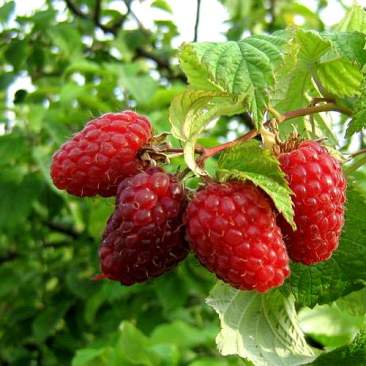 Ежевика
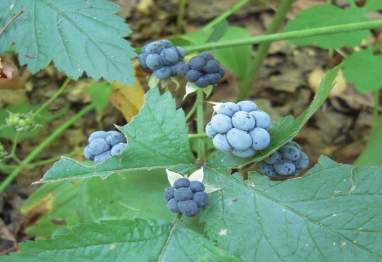 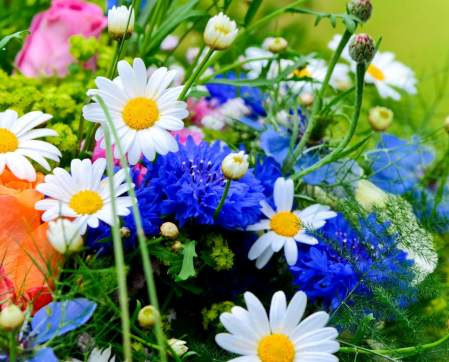 На полях и лугах распустились красивые цветы.
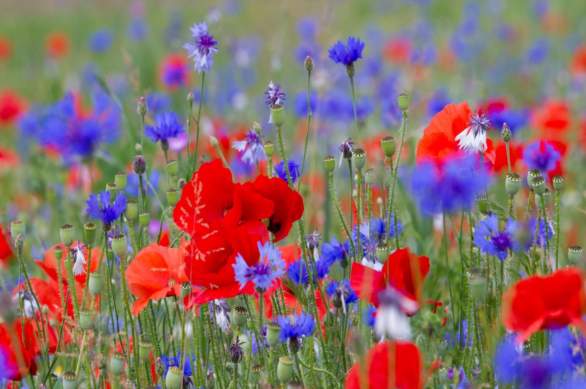 Август
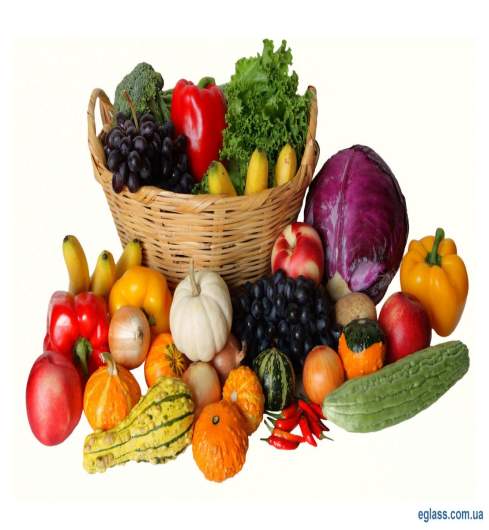 Л. Ким 
Последний месяц лета — это август, Пора собрать на дачах урожай, И под грибы начать готовить тару. Но, грустно лету говорить «Прощай». Последний месяц лета за окном, Тепло нам дарит, ветерком журит, И в астрах разноцветных весь наш дом, И мокрый дождик чаще моросит.
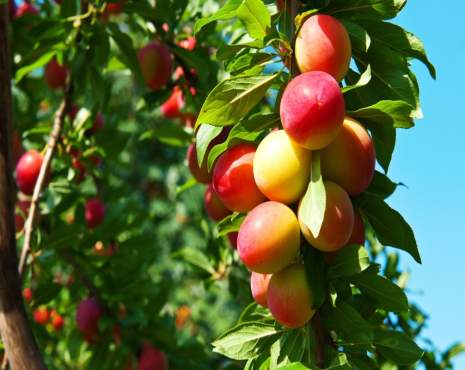 В садах  поспели вкусные фрукты
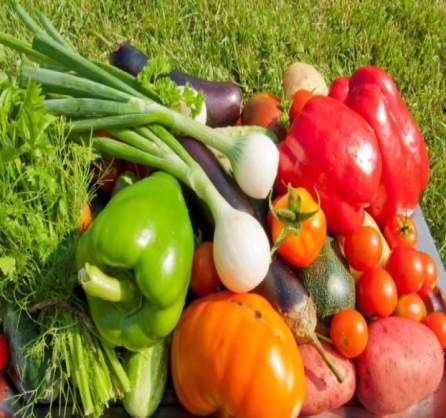 В огородах созрели овощи
На полях собирают урожай пшеницы и других зерновых культур
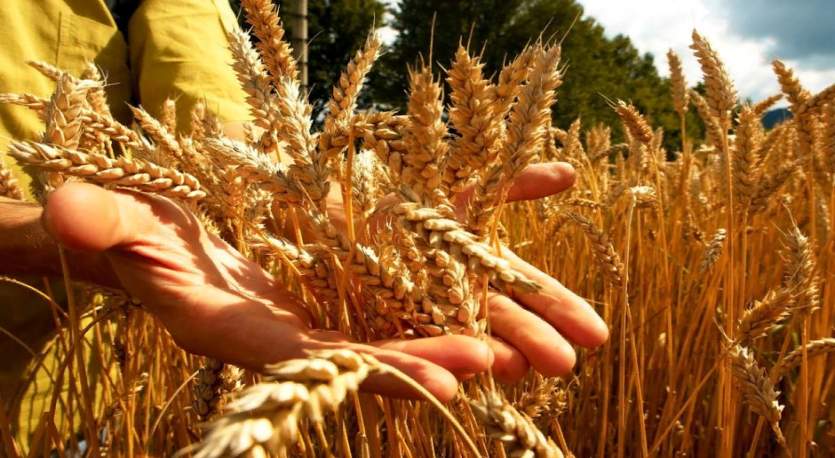 Приметы лета
Лето дождливое — зима снежная, морозная
Первый туман лета - верная грибная примета
На зимний стол август готовит разносол.
Если утром пчелы не летят в поле, а сидят по ульям и гудят - жди дождя.
Ночная роса не просыхает — быть грозе.
В радуге больше красного цвета — к ветру.
Загадки о лете
Зеленеют луга,
В небе - радуга-дуга.
Солнцем озеро согрето:
Всех зовёт купаться ...

(Лето)
Что выше леса, Краше света, Без огня горит? (Солнце)
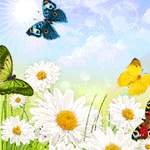 Солнце обжигается,
От жары все маются,
Что за месяц это
В середине лета? (Июль)
Желтый солнечный глазок,
Белоснежный лепесток.
То не роза и не кашка,
Что же за цветок? (Ромашка)
Раскудрявились  березы
И забыли про морозы,
Зацвели цветы в саду,
Утки крякают в пруду,
Посадили огород.
Что за месяц-то идет? (Июнь)
Ночь длиннее, день короче,
Дождь все чаще землю мочит,
Спеют яблоки и груши,
Варят ягоды и сушат -
Заготавливают впрок -
Скоро лету выйдет срок!
Что за месяц? Угадай,
А потом сентябрь встречай! (Август)